Pattern: Shape: Form: Celtic and India Patterns
This lesson I am learning to..
How a Celtic knot is formed

At the end of the lesson I will have..

Practiced some Celtic knots

I know I have 
succeeded because..

I have a variety of patterns and ideas
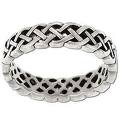 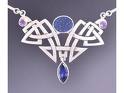 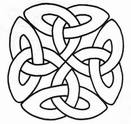 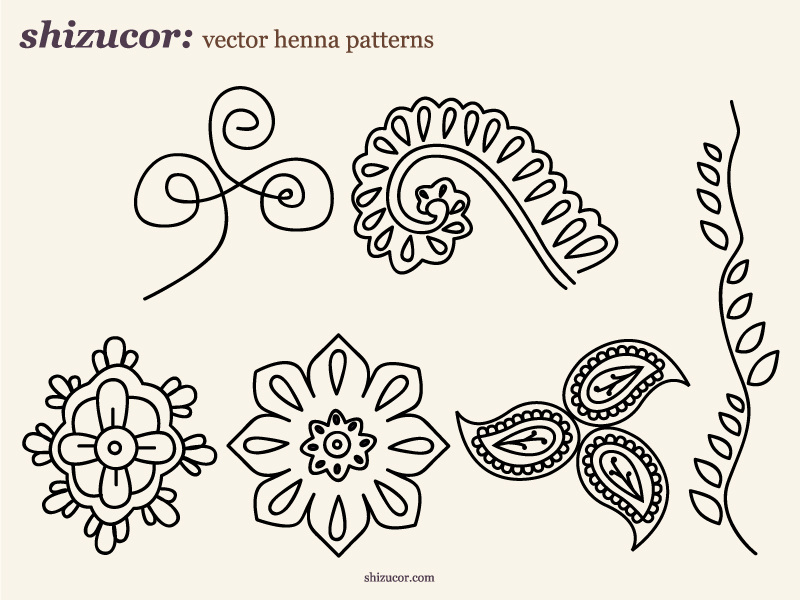 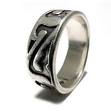 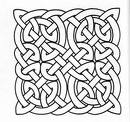 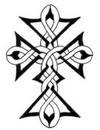 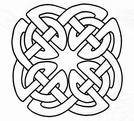 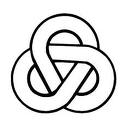 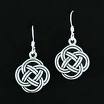 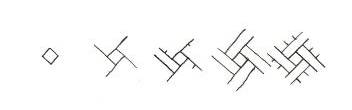 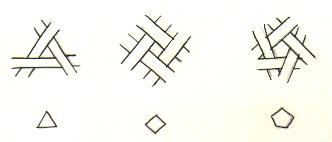 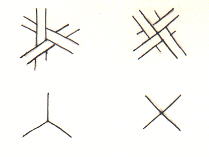 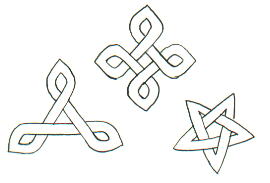 Pattern: Shape: Form: Celtic and India Patterns
This lesson I am learning to..Know the difference between Indian Mehdi Patterns and  and Celtic Knots

At the end of the lesson I will have..
Created a Mehdi Inspired Hand design

I know I have 
succeeded because..
I have a variety of patterns and ideas
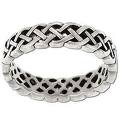 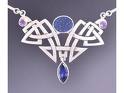 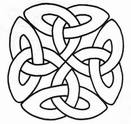 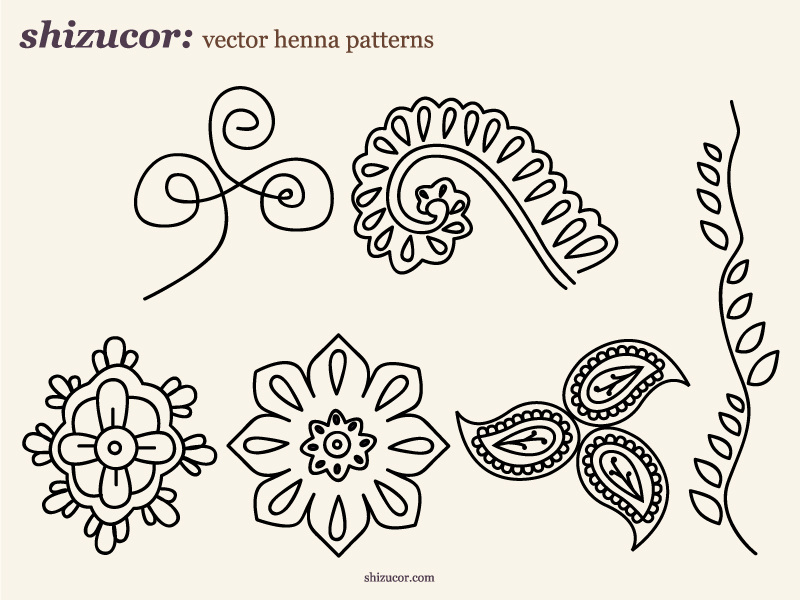 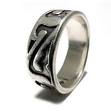 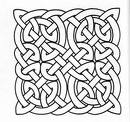 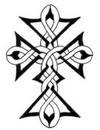 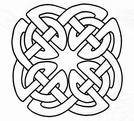 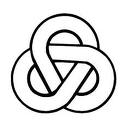 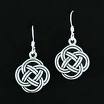 Celtic Knots Stylized Decoration Interlaced Patterns Christian MonumentsManuscriptsOrnamentalRoman Empire
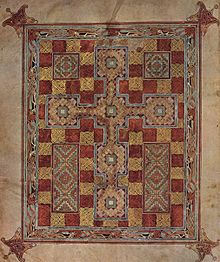 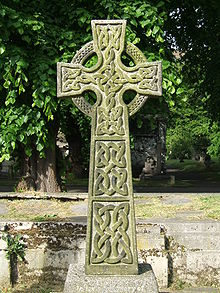 Celtic Cross

Lindesfarne  Mosaic
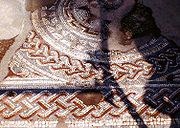 Roman Mosaic England
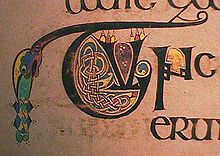 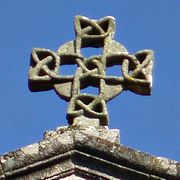 Book of Kells
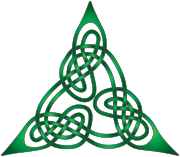 Lindesfarne Gospels
Roman Spain
Celtic Knots Stylized Decoration Interlaced Patterns Christian MonumentsManuscriptsOrnamentalRoman Empire
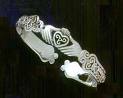 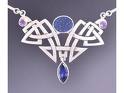 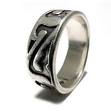 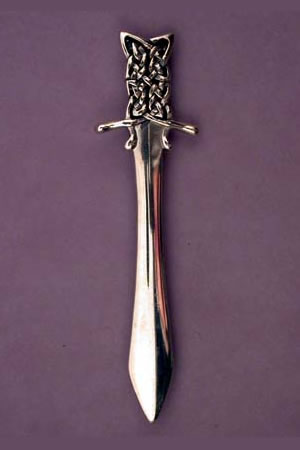 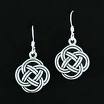 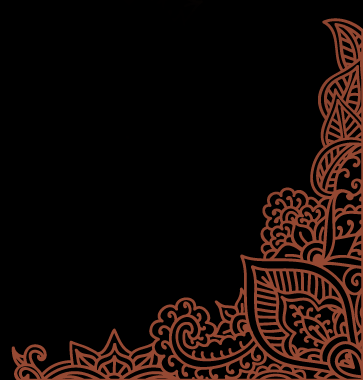 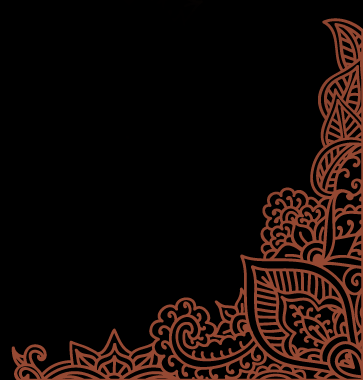 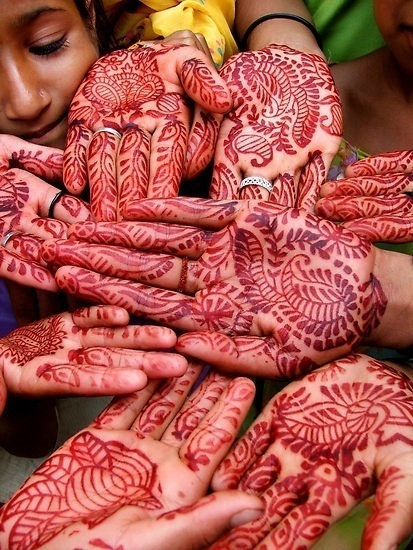 HENNA
Mehndi
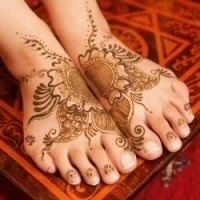 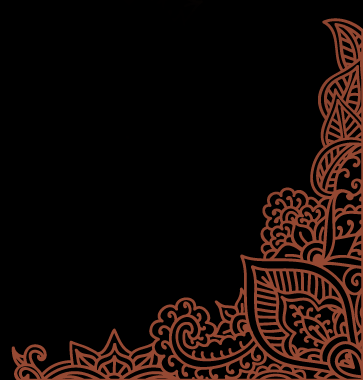 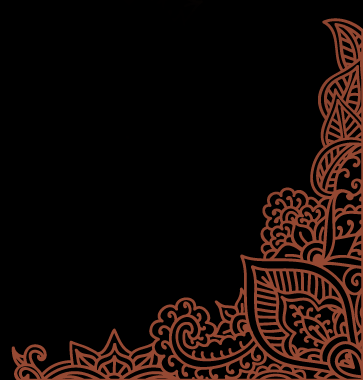 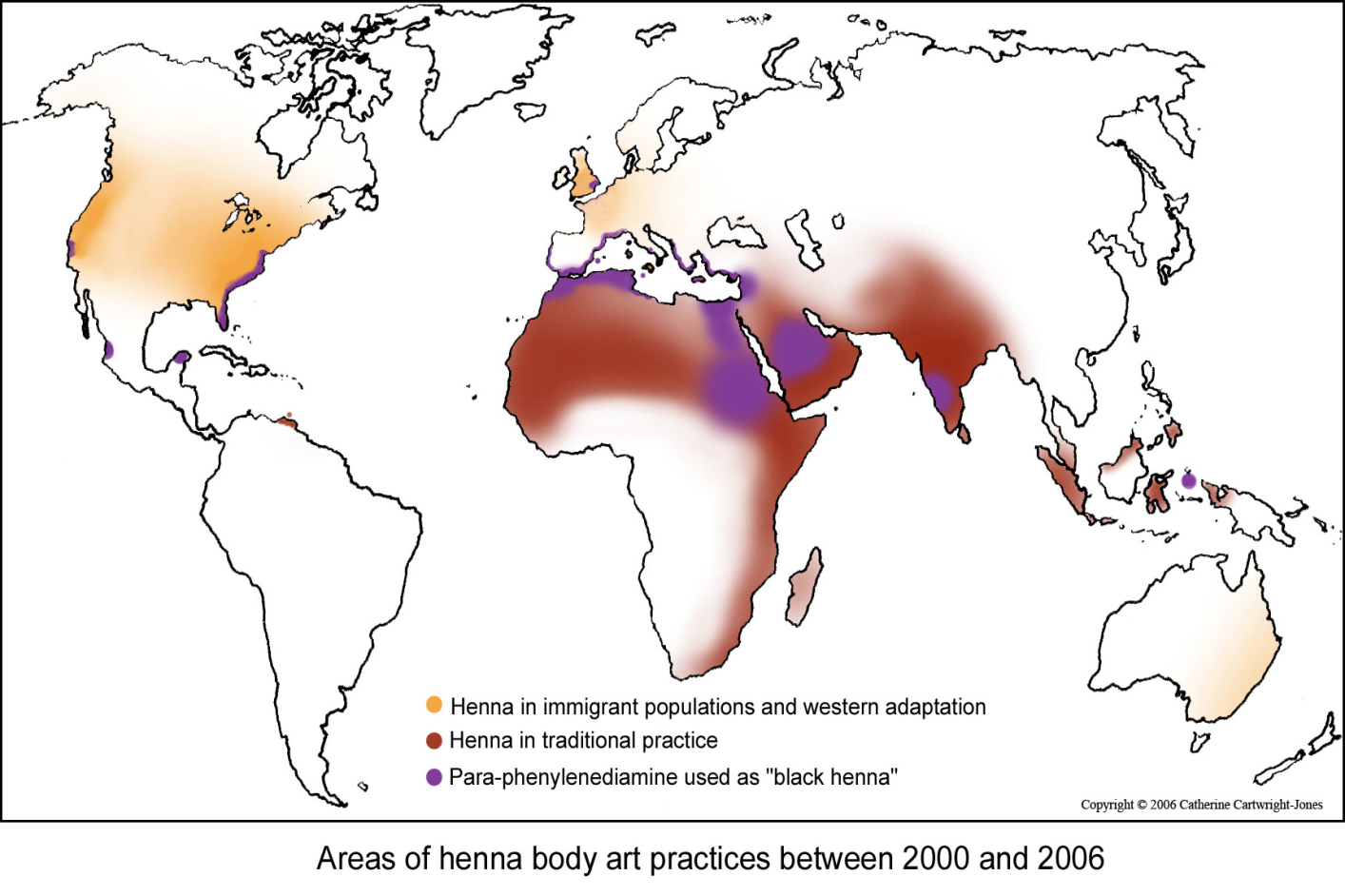 Western Henna
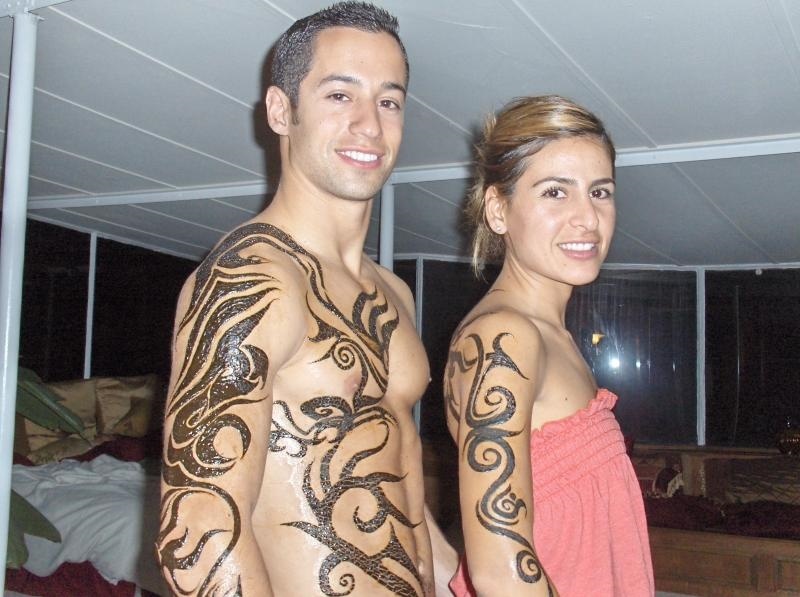 Traditional Henna
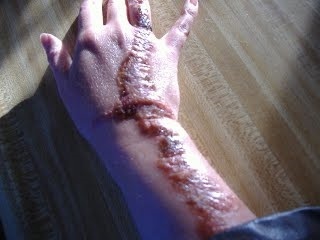 Black Henna
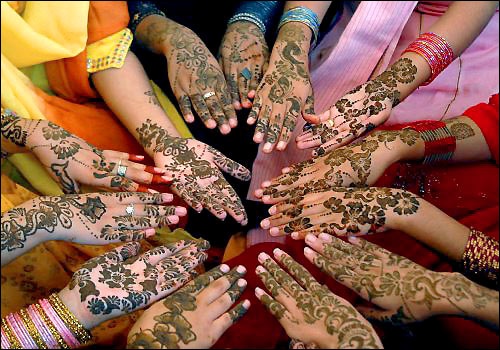 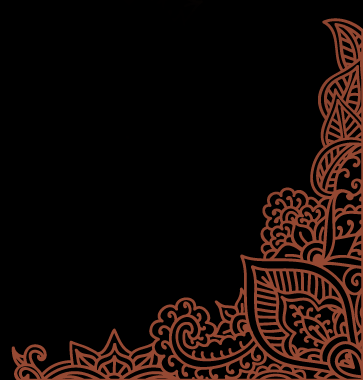 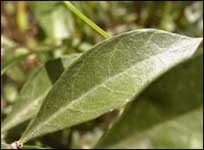 First the leaves
 are collected 
and dried out.
HENNA
Is made form a plant that grows 
in hot climates, for example ; 
Africa, Asia and India
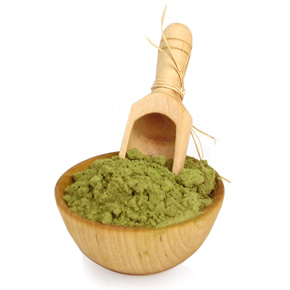 Then they are 
crushed
 into a powder.
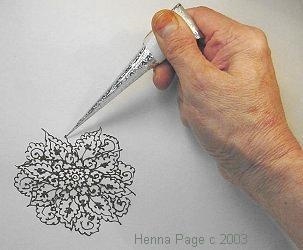 Then water and 
oils are added
 to make a paste.
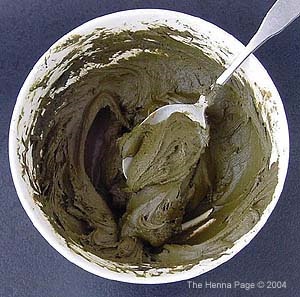 The henna is then
 put into a cone. 
Now it is ready to
 use to make 
temporary Tattoo's
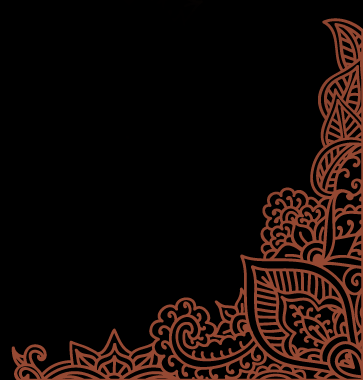 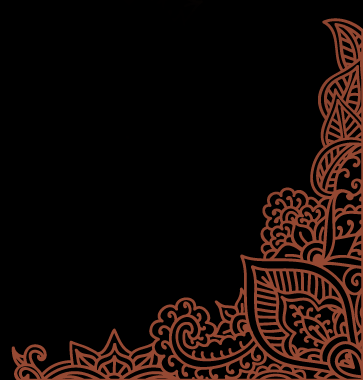 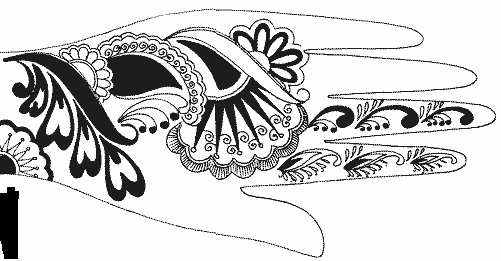 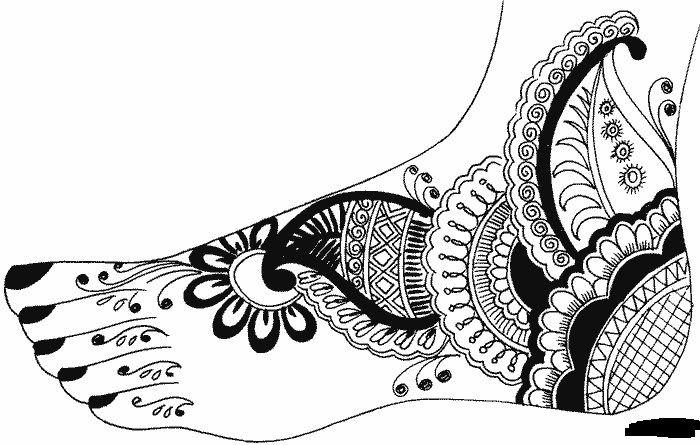 HENNA
Traditional
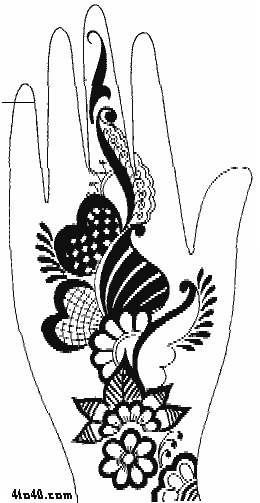 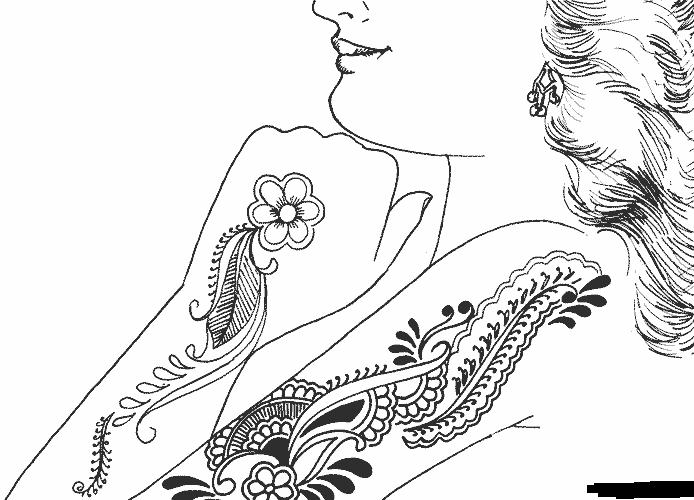 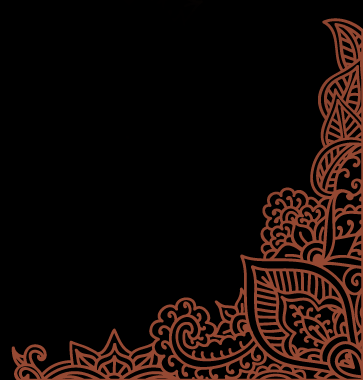 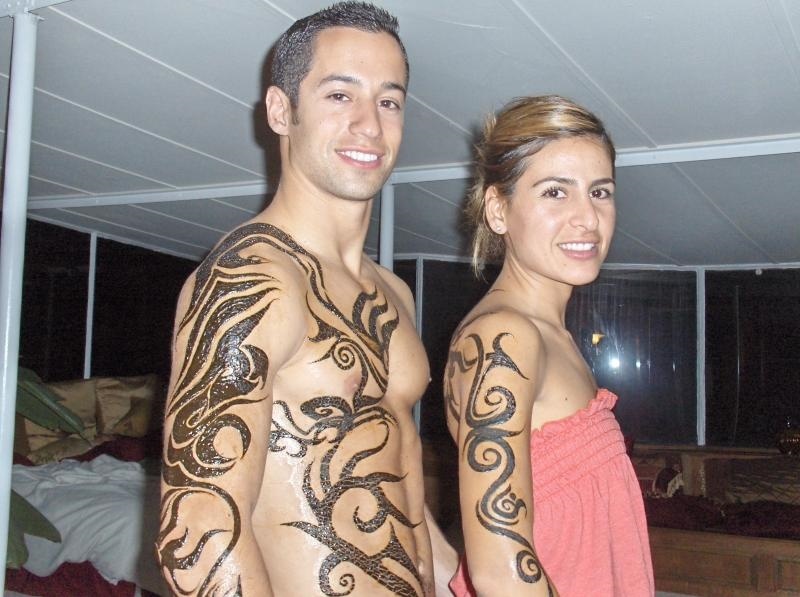 HENNA
Western
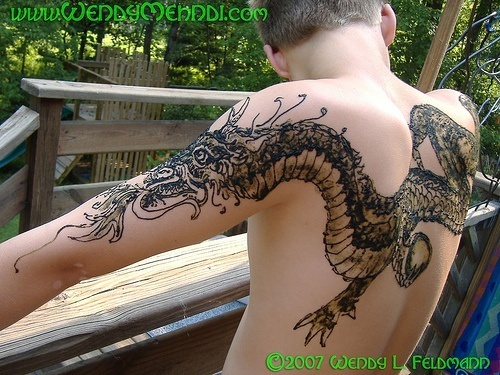 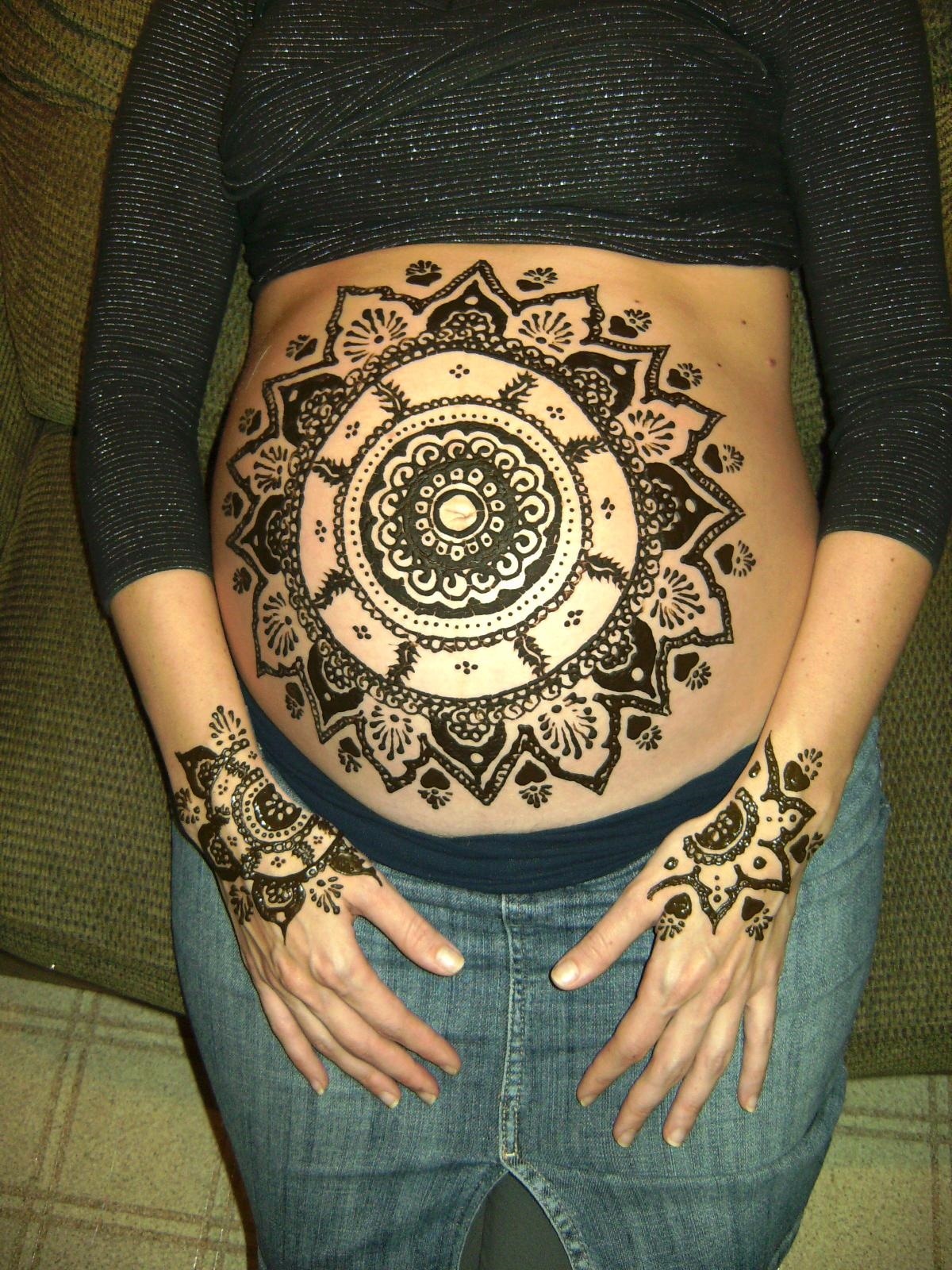 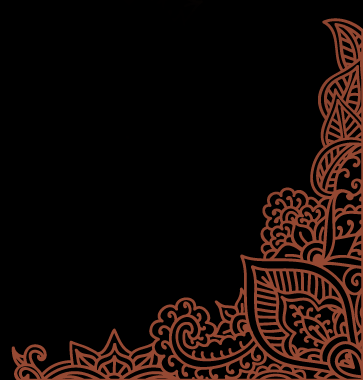 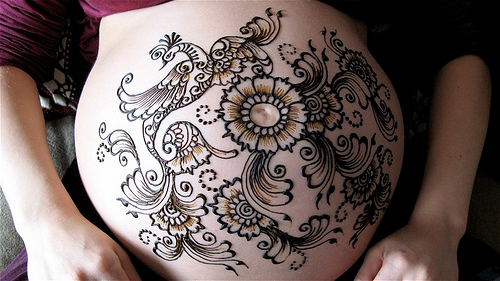 HENNA
Bellies and  Hair Dye
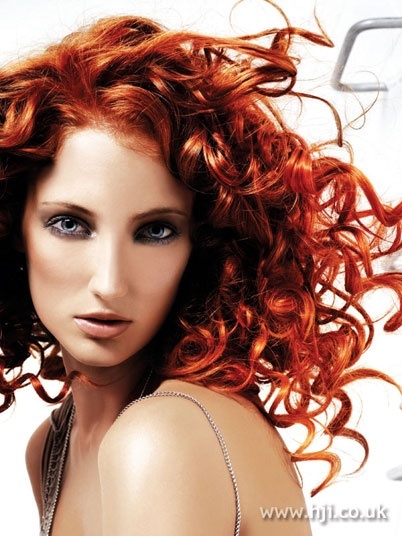 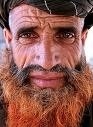 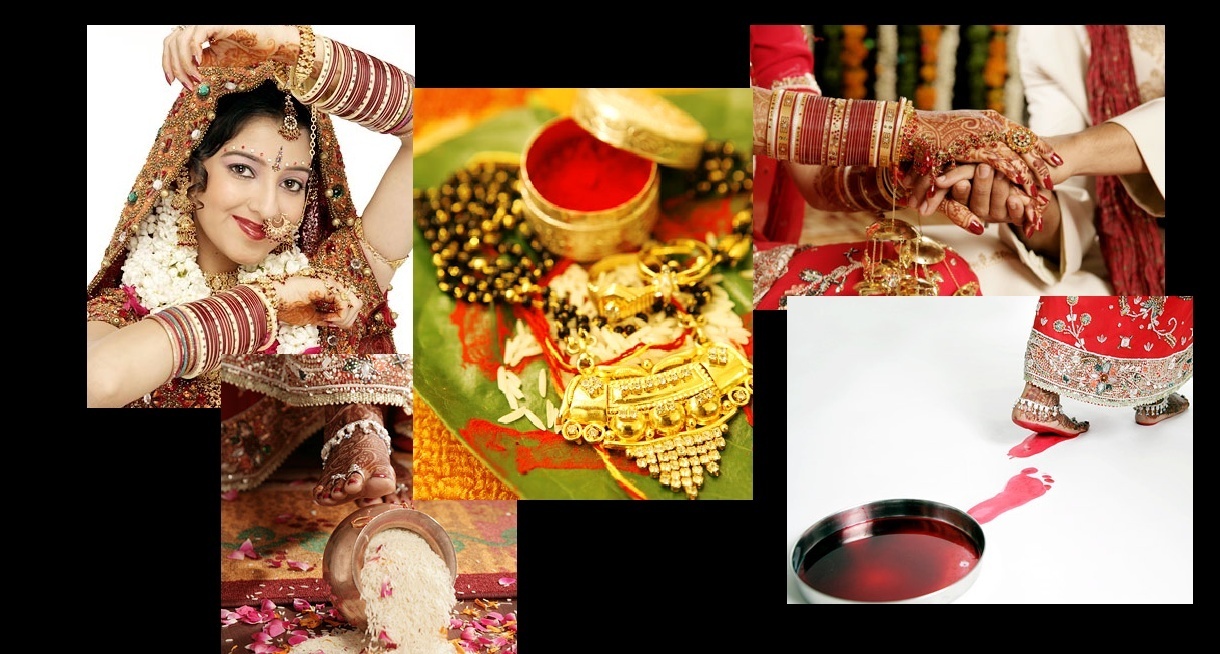 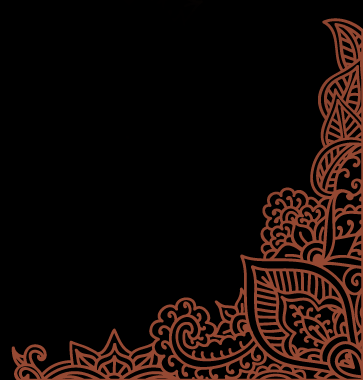 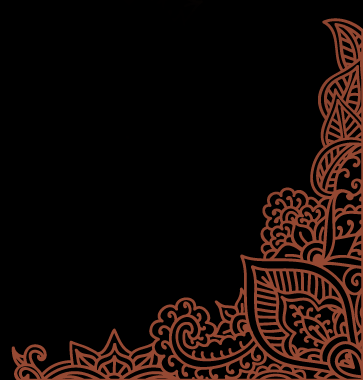 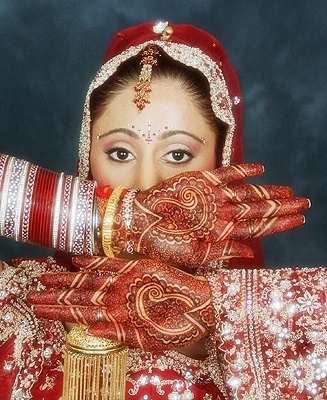 HENNA
Weddings